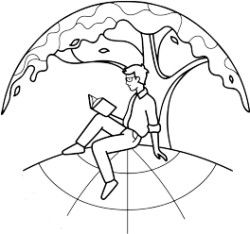 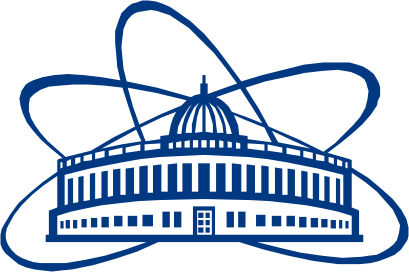 The 5th International Conference on Particle Physics and AstrophysicsOnline 5–9 October 2020
Application of machine learning methods for simulation and analysis of the properties of linear structures in the mass distribution of nuclear reaction products
Mikhail Rudenko
Dubna State University
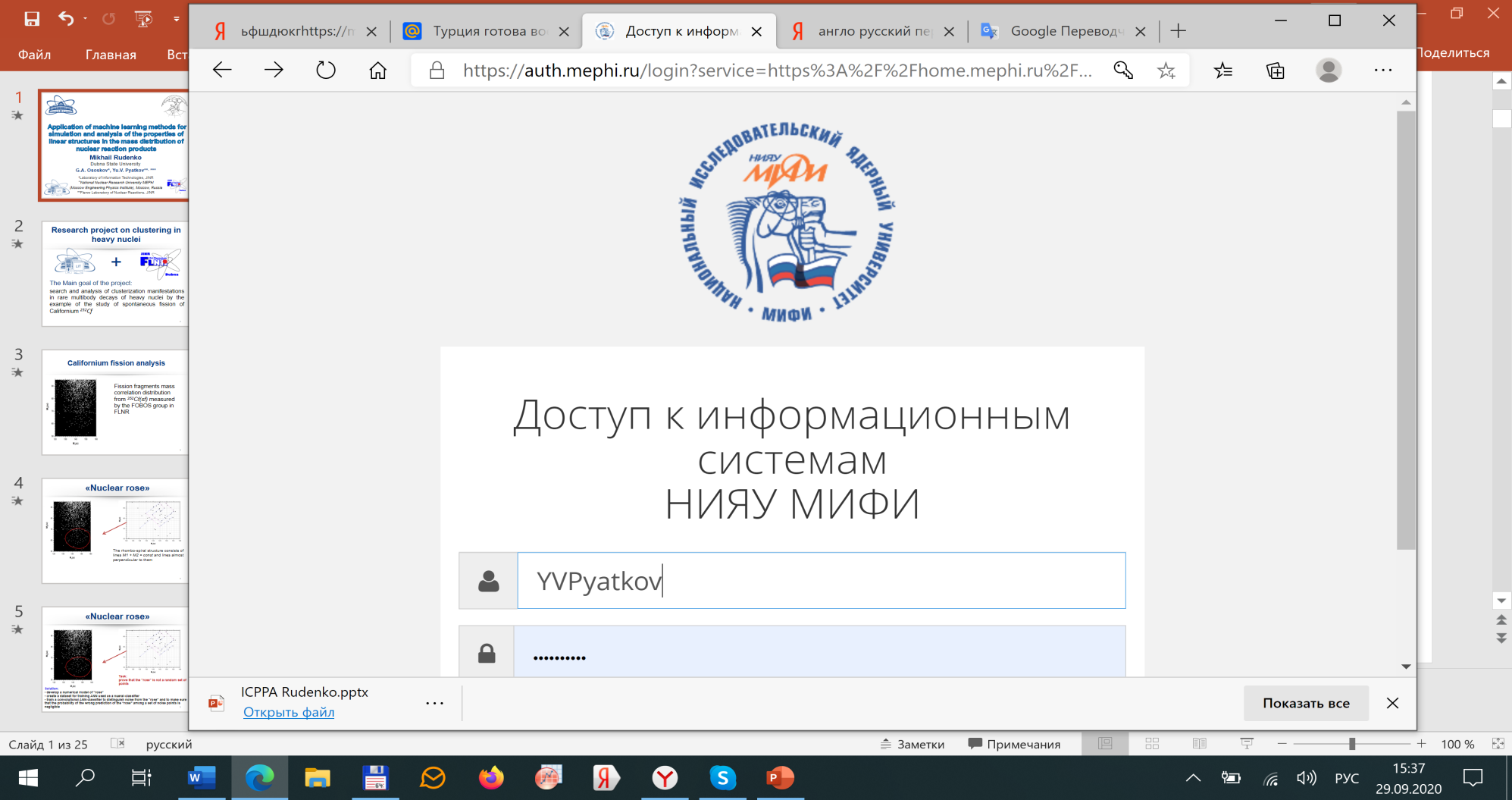 G.A. Ososkov*, Yu.V. Pyatkov**, ***
*Laboratory of Information Technologies, JINR
**National Nuclear Research University MEPhI 
(Moscow Engineering Physics Institute), Moscow, Russia
**Flerov Laboratory of Nuclear Reactions, JINR
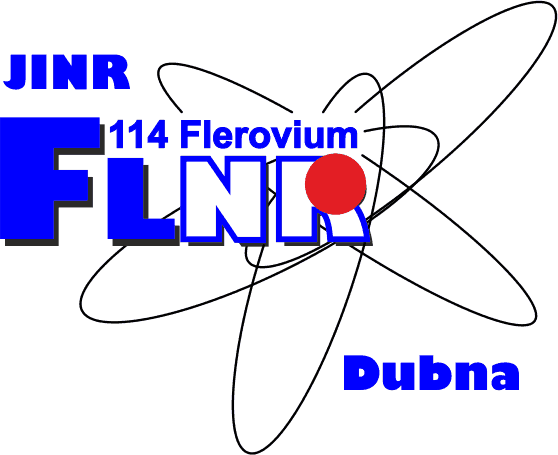 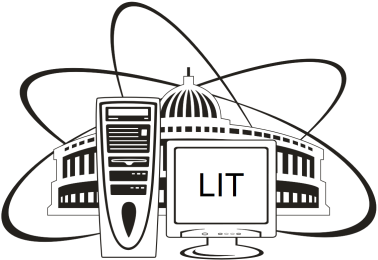 1
Research project on clustering in  heavy nuclei
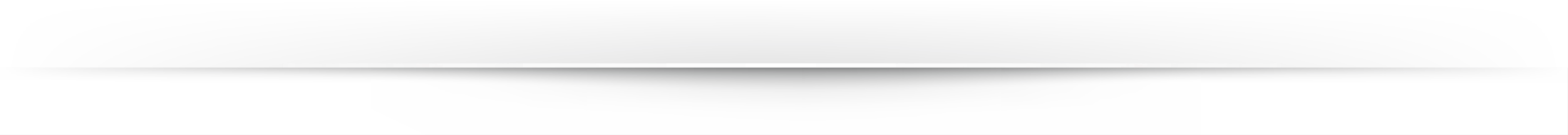 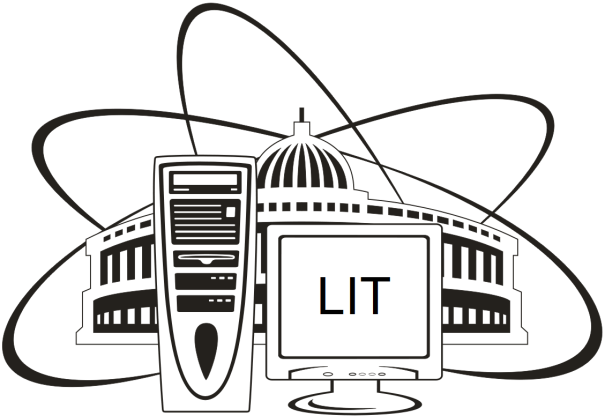 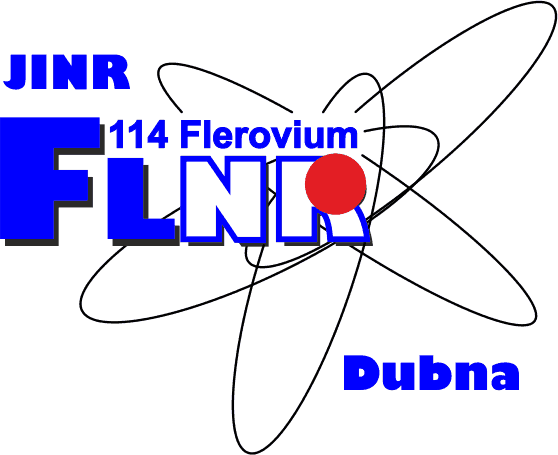 +
The Main goal of the project:
	search and analysis of clusterization manifestations in rare multibody decays of heavy nuclei by the example of the study of spontaneous fission of Californium 252Cf
2
Californium fission analysis
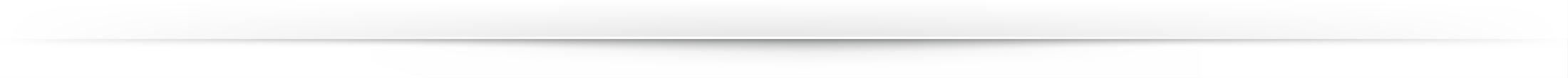 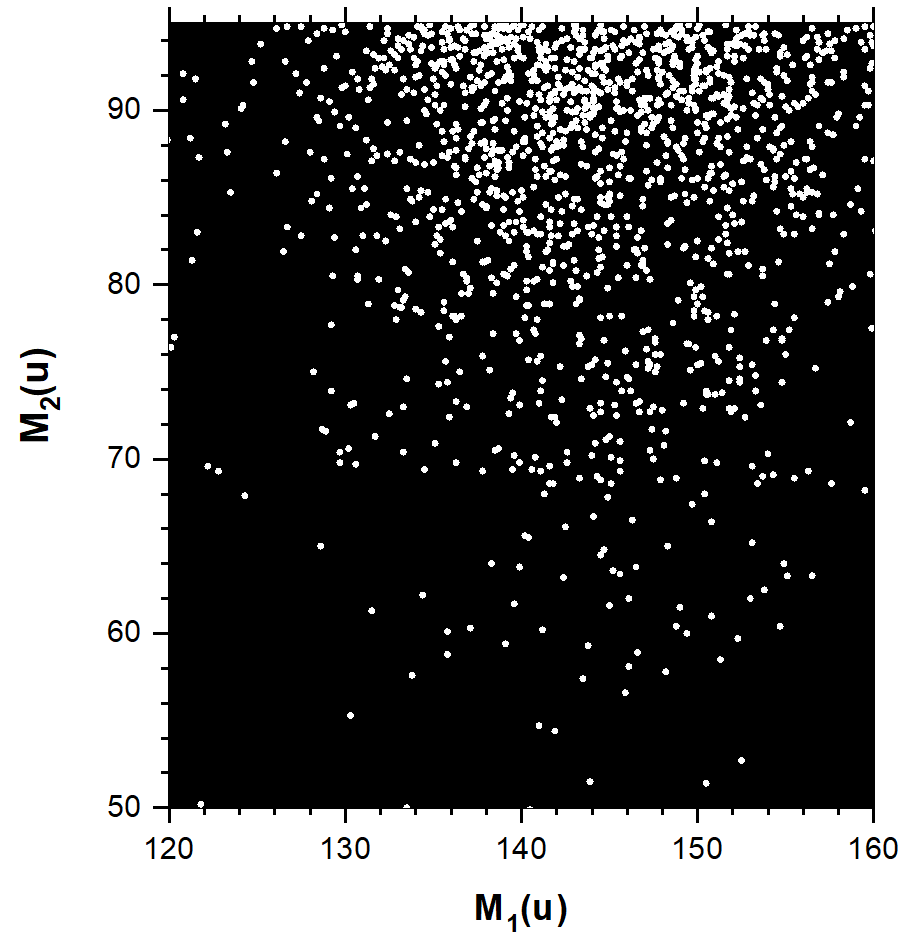 Fission fragments mass
correlation distribution from 252Cf(sf) measured 
by the FOBOS group in FLNR
3
«Nuclear rose»
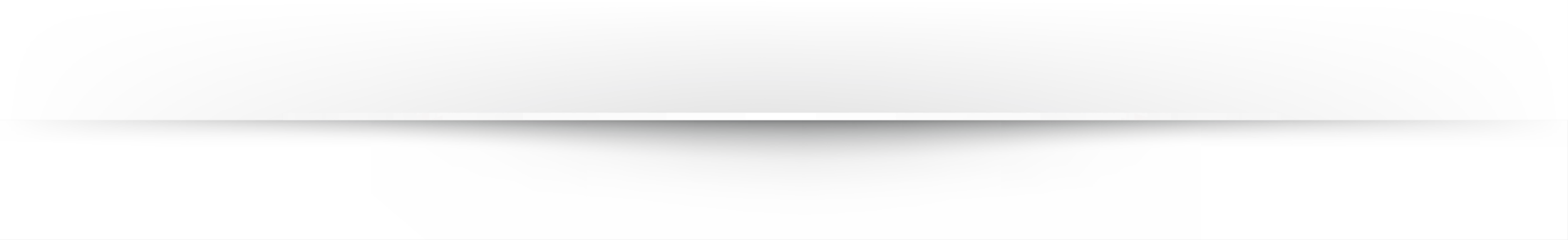 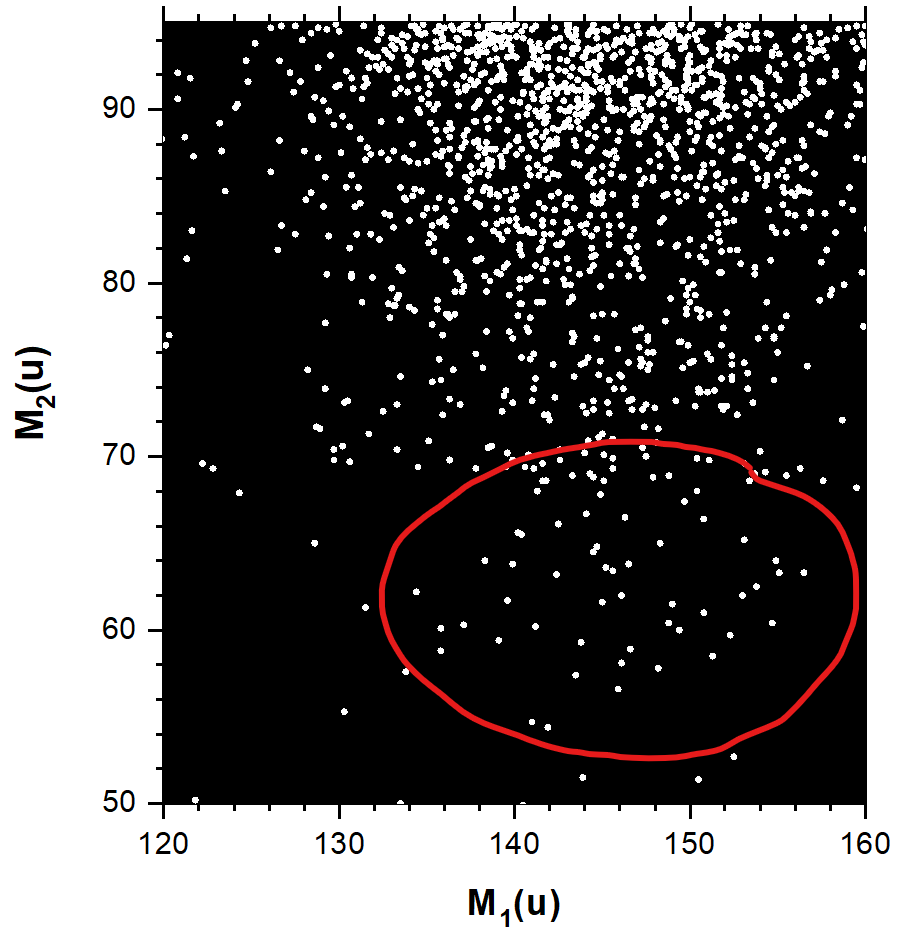 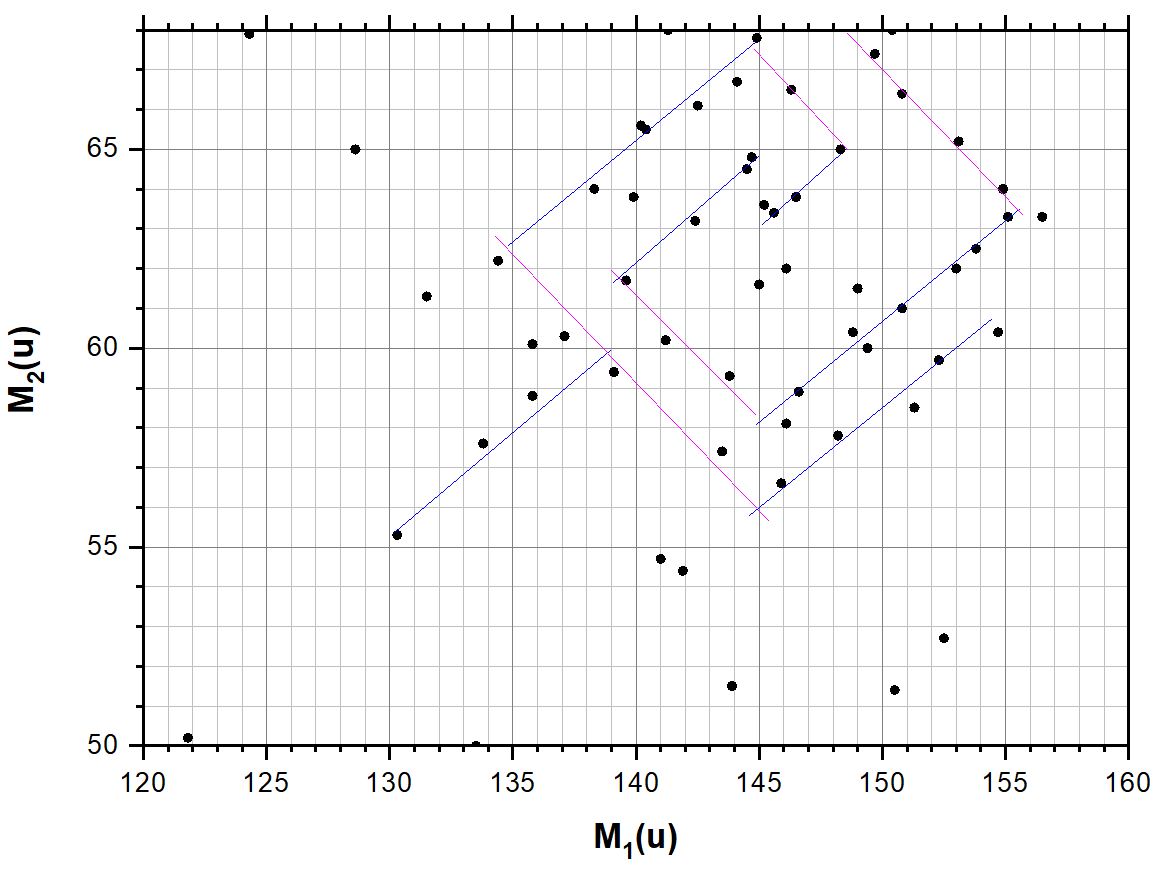 The rhombo-spiral structure consists of lines M1 + M2 = const and lines almost perpendicular to them
4
«Nuclear rose»
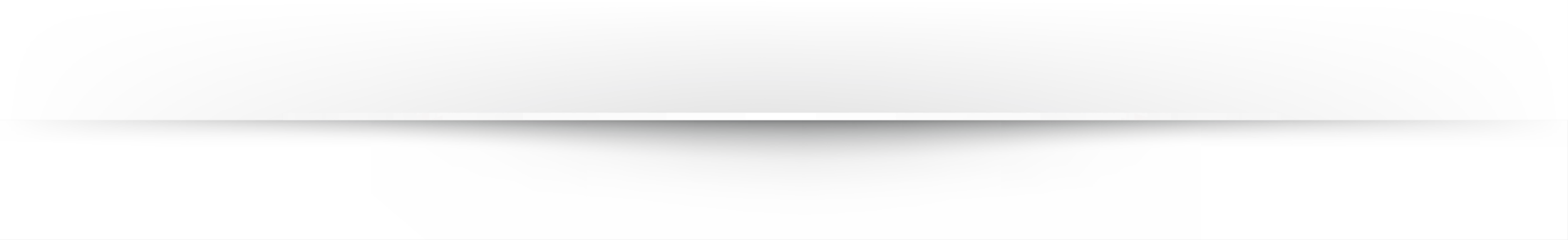 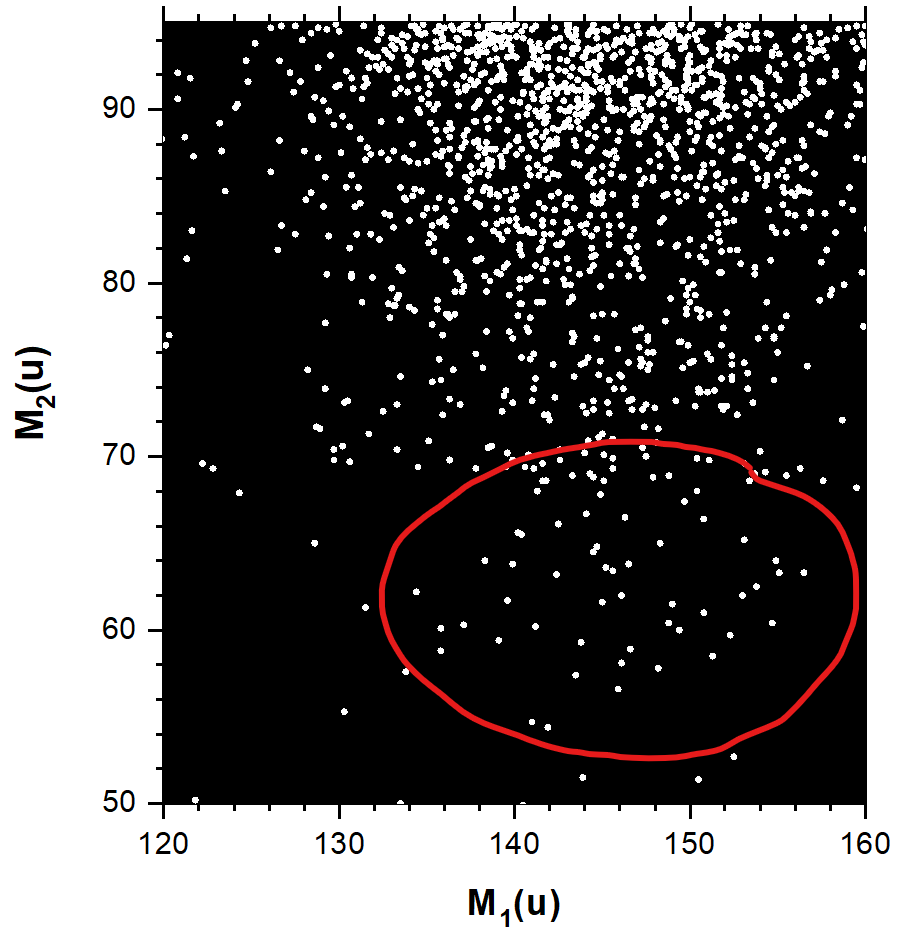 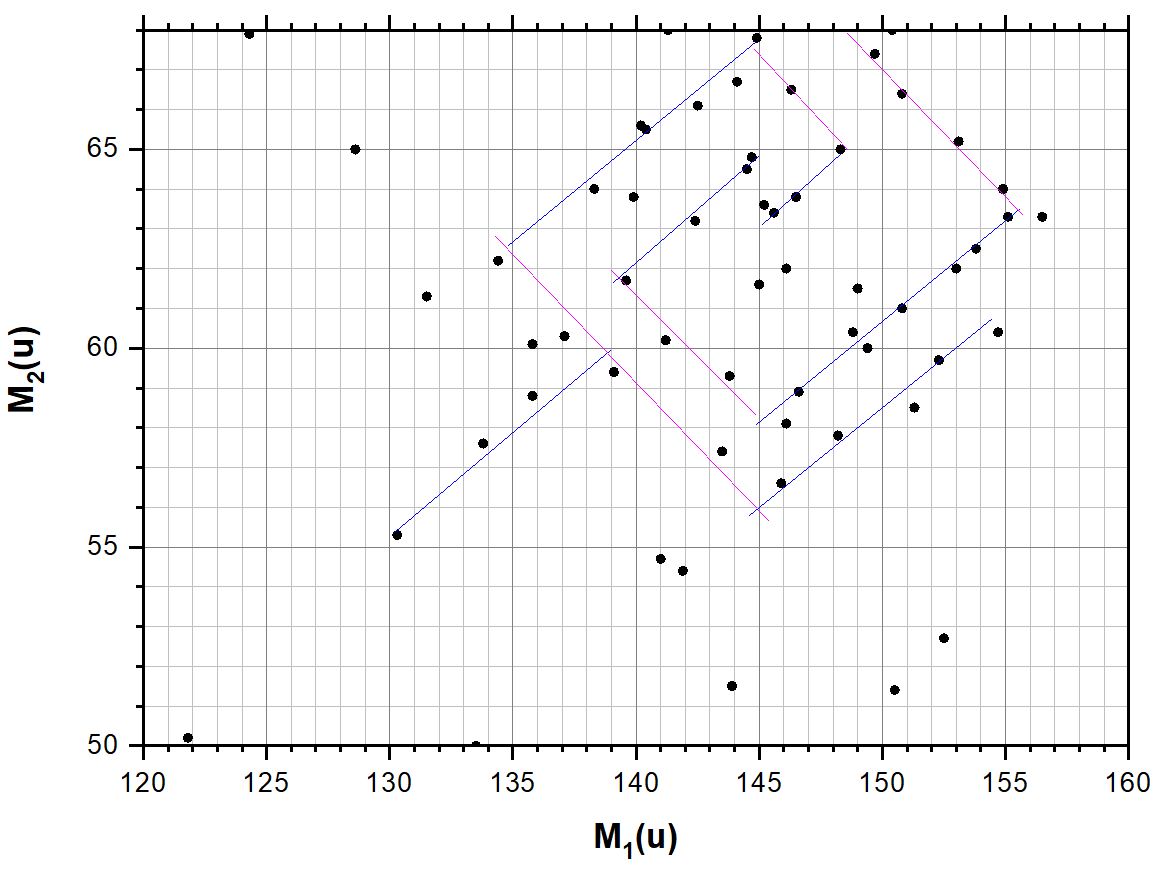 Task: 
prove that the "rose" is not a random set of points
5
Task
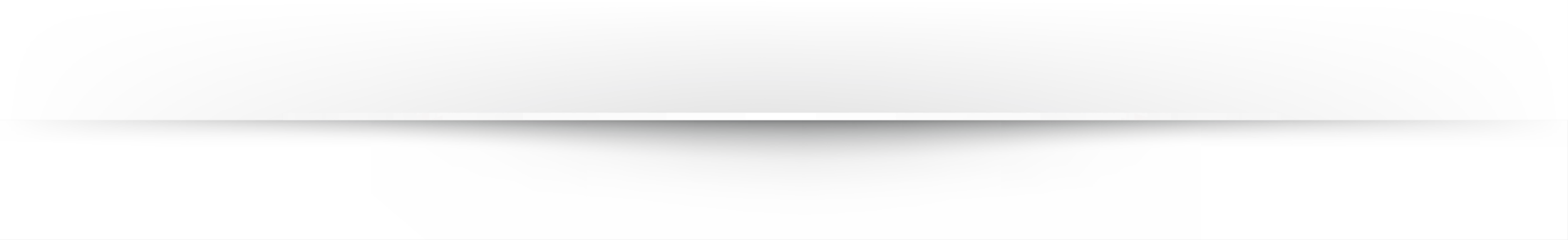 It is necessary to create a flexible tool that can recognize not only the structure similar to the nuclear rose in the original and noisy image, but also similar ones. With this tool, prove that a rose is not a simple set of points
Solution
develop a numerical model of "rose"
 create a dataset for training ANN used as a neural-classifier
 train a convolutional ANN-classifier to distinguish noise from the "rose" and to make sure that the probability of the wrong prediction of the “rose” among a set of noise points is negligible
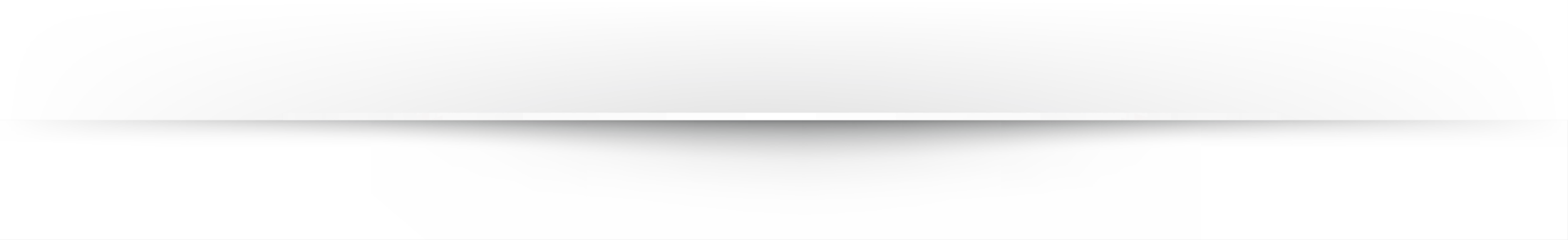 6
Hough transform for recognizing straight lines
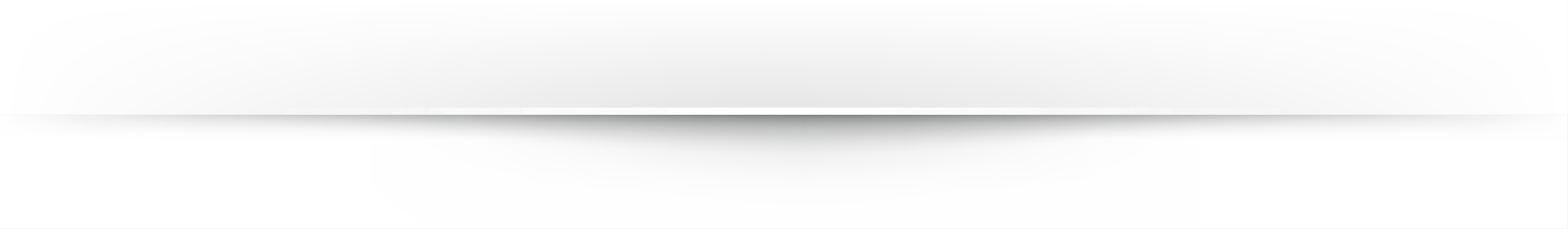 The Hough transform consists of a transition from the measurement space to the parameter space
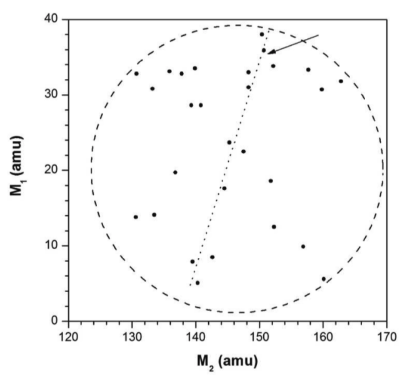 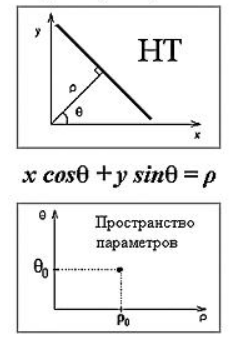 We did not apply the original Hough parameterization, because it wasn’t supposed to search for vertical lines and due to complexity of the original Hough algorithm
7
Method of inclined histograms for constructing the «rose» model
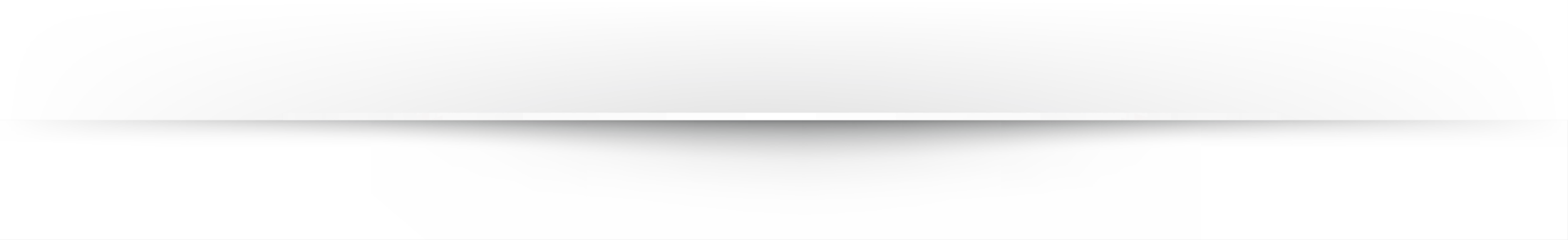 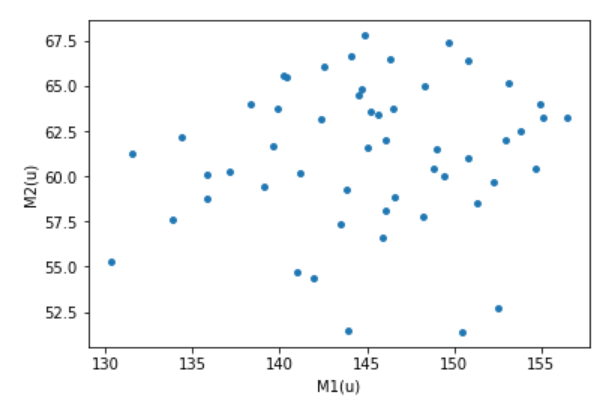 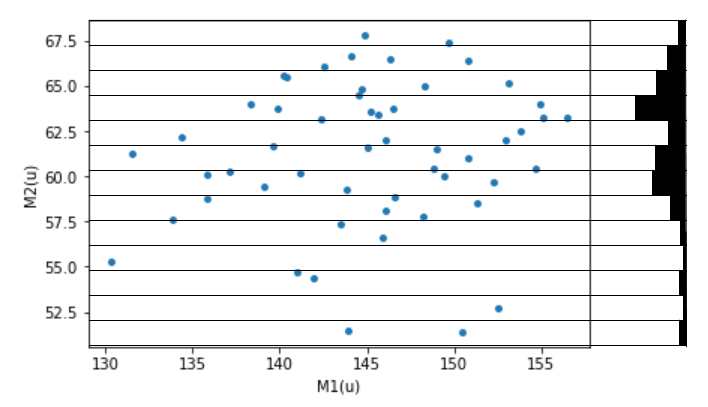 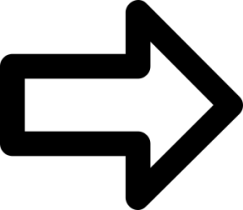 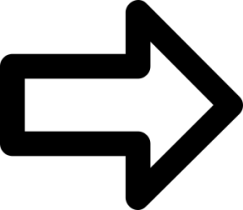 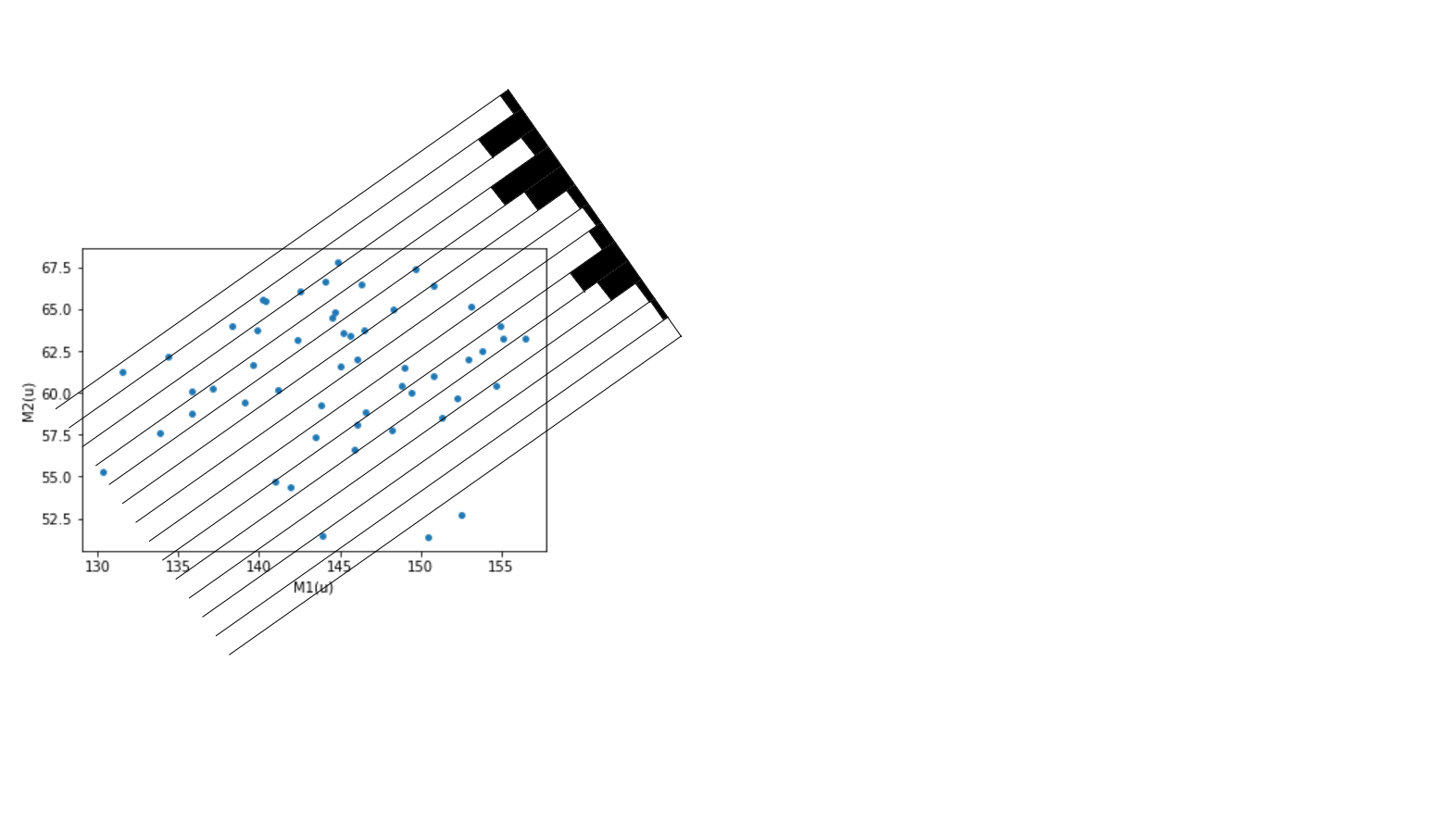 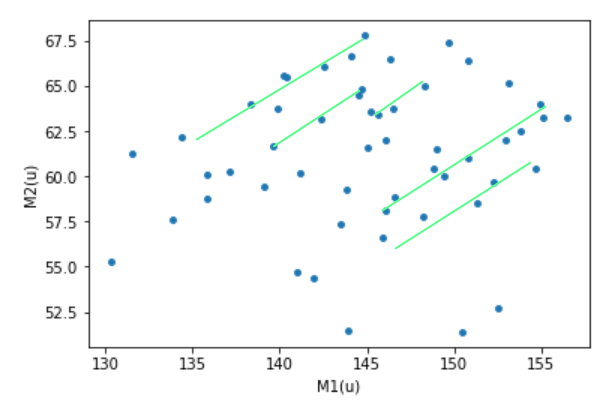 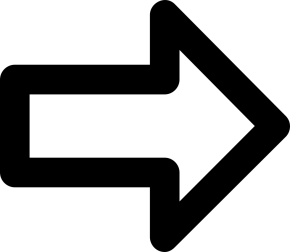 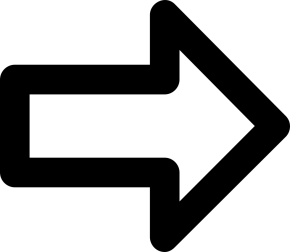 8
Method of inclined histograms for constructing the «rose» model
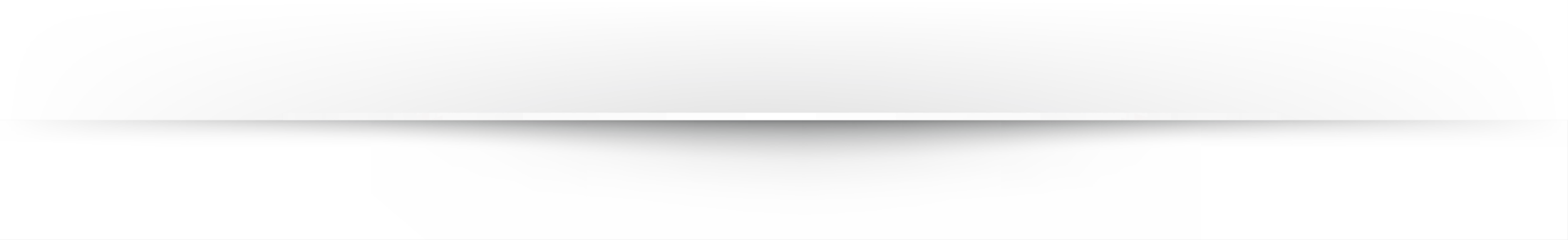 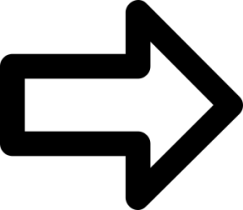 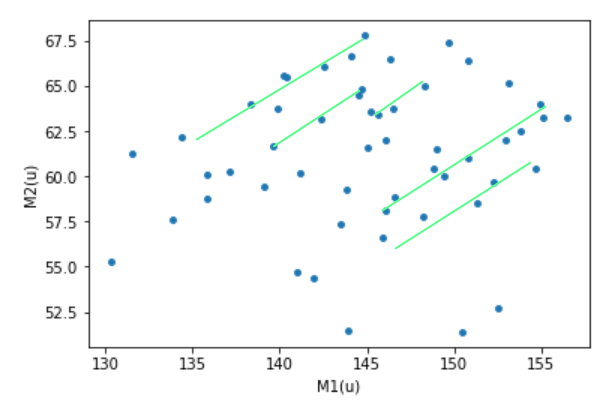 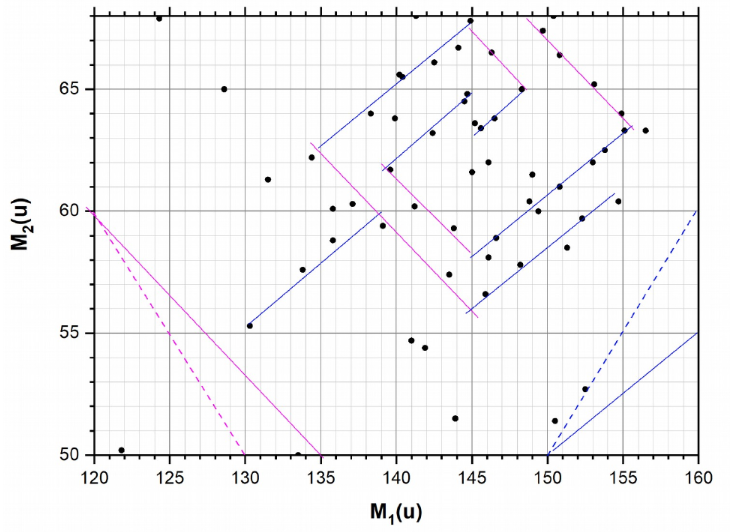 9
Development of the «rose» model
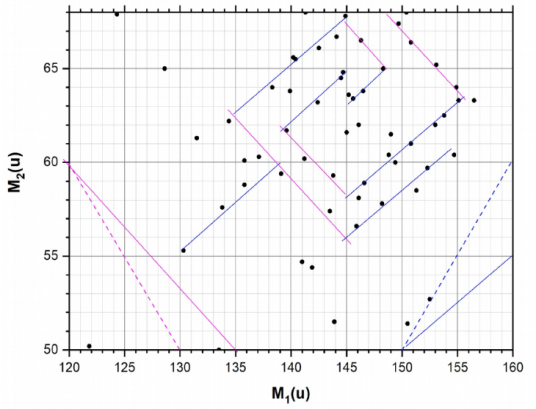 1. Statistical processing
Using inclined histograms to find 10 straight lines
Apply least square method to determine the parameters of the lines and the mean scatter of points around them
Find the coordinates of 10 line intersection points to determine the lengths of 10 segments forming the «rose» and its «stem»
Count the number of points ni  around each of these segments and determine their average number   and rms σ
Using the Kolmogorov’s Criterion, verify the hypothesis of the Poisson distribution law of numbers ni
2. Creating a numeric model
For every of the given segments i, forming the «rose» and its «stem», generate  mi  points belonging to this segment according to Poisson's law with the parameter 
Generate mi points uniformly distributed inside the i-th segment
Scatter those points around the i-th segment according to the normal law with parameters (0, σ)
10
[Speaker Notes: Ordinary Least Squares (OLS)]
Training sample
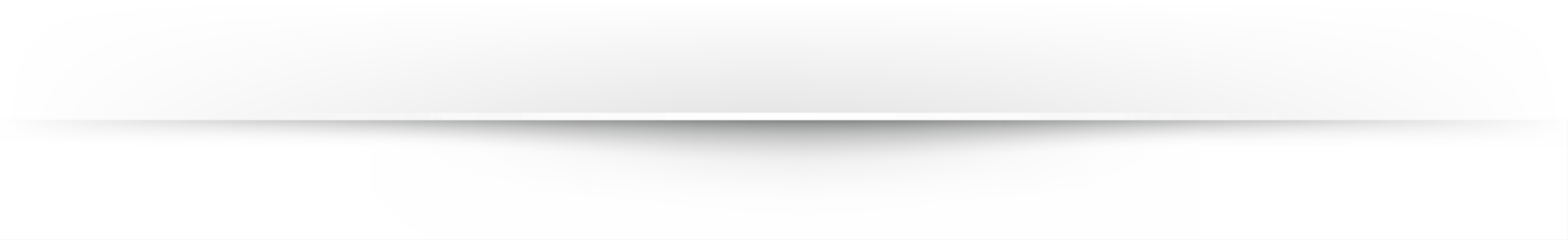 Generated implementation of a rhombic meander
Image of points uniformly distributed inside the meander field
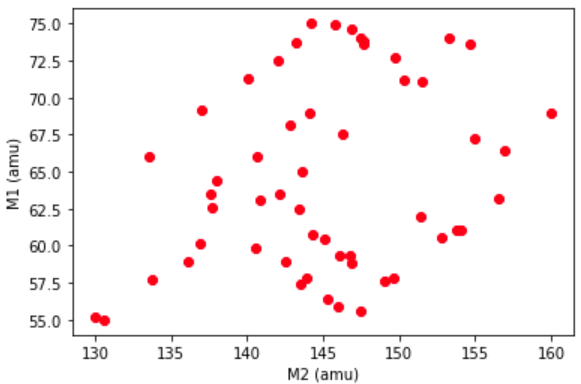 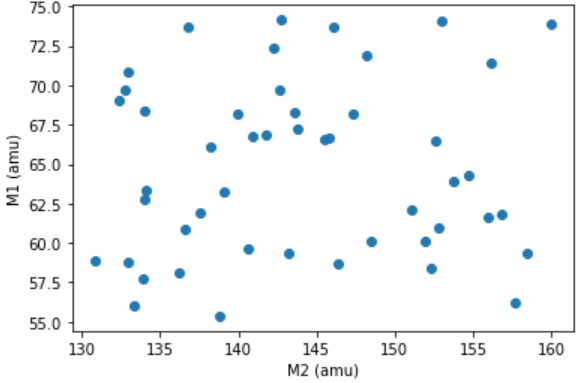 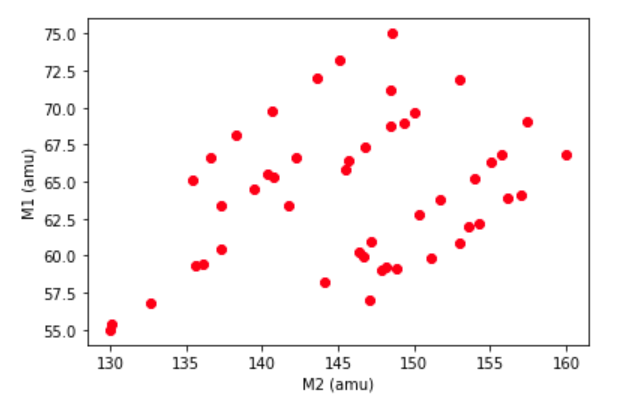 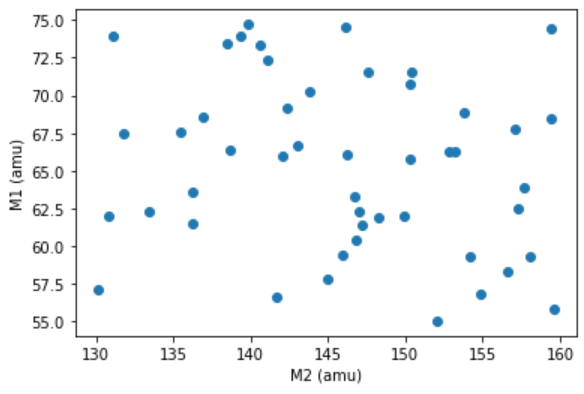 The sample of 3*104 such simulated images was simulated for training and validating the neuro-classifier (70% for training and 30% for validating)
11
Neuroclassficator
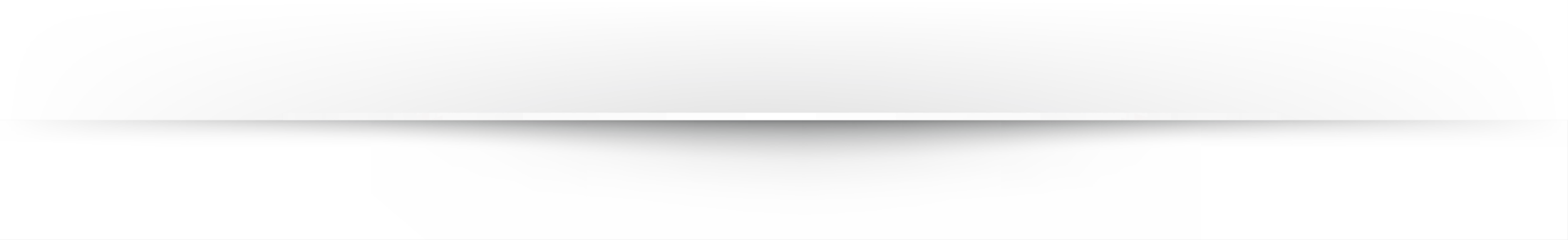 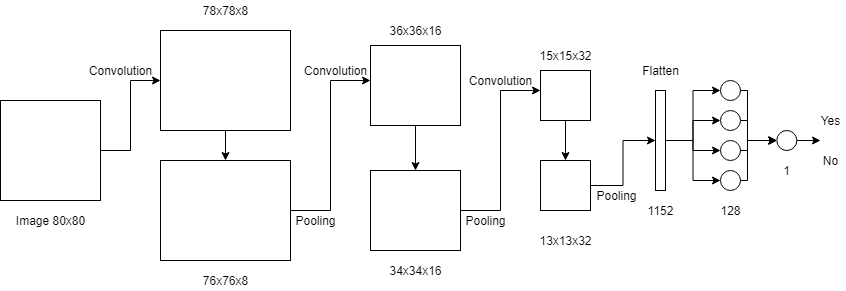 Optimizer – ADAM 
Batch size – 256 images
Number of epochs – 25
Accuracy on training and validating datasets – 99%
12
The results of training and validating the neuroclassifier
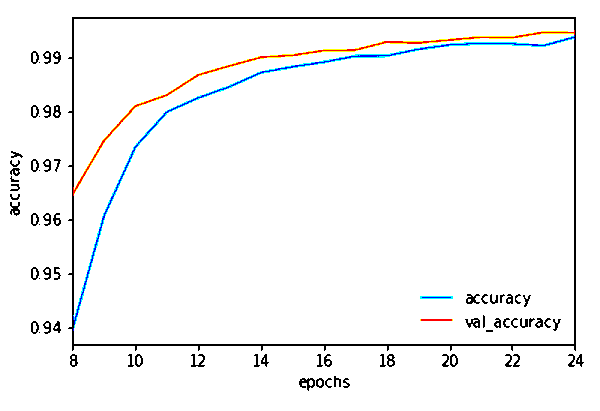 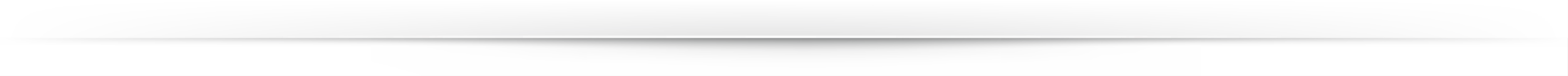 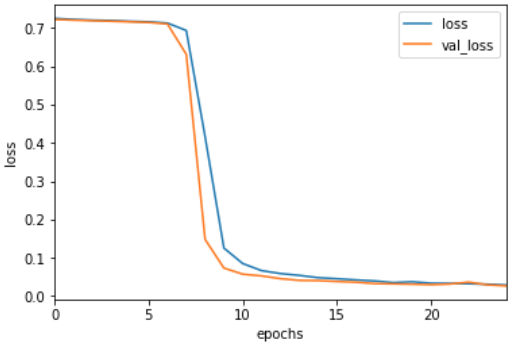 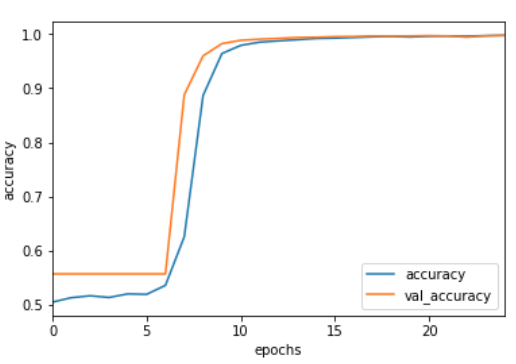 Enlarged fragment of the figure below
loss function behavior on the training and validation datasets
Increase of 
the recognition accuracy on the training and validation datasets
To prevent ANN overfitting the training was stopped on the 25th epoch. As it is seen from the fragment above, the trained ANN retains the ability to generalize, since the orange line (the validation accuracy)  is always higher than the blue line (the recognition accuracy of the training sample images)
13
«Nuclear rose» ???
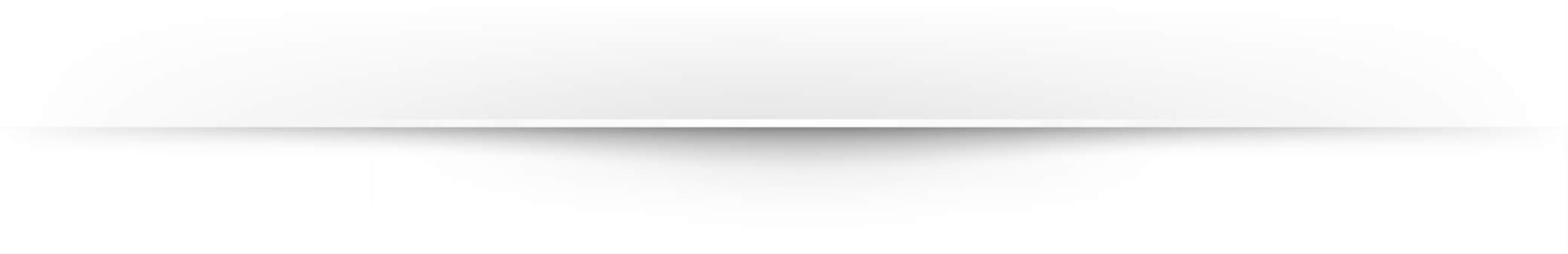 Is a «nuclear rose» present in the original image?
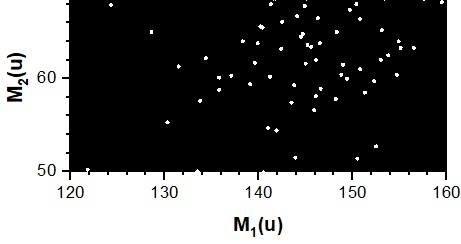 The result of neuroclassification:
Probability = 99.913955%
06.06.2020
14
When a random combination of points is a rhombic meander?
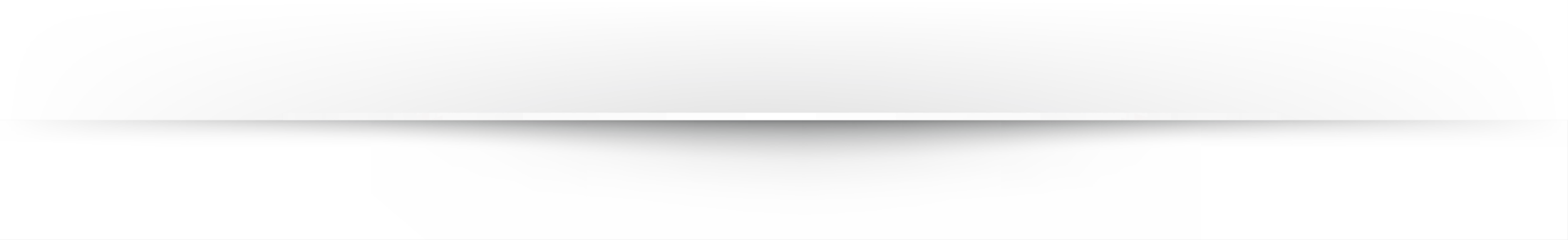 Numerical Monte Carlo experiment with n = 100 000 trials
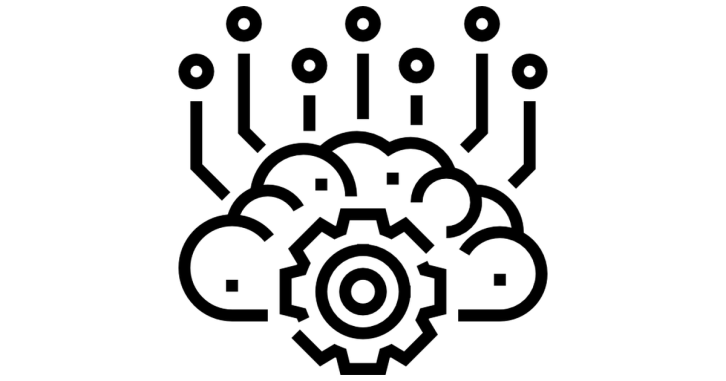 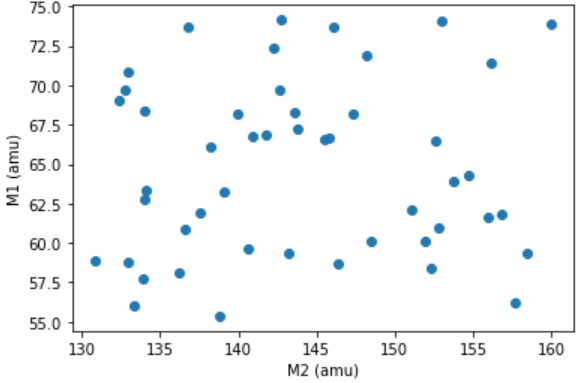 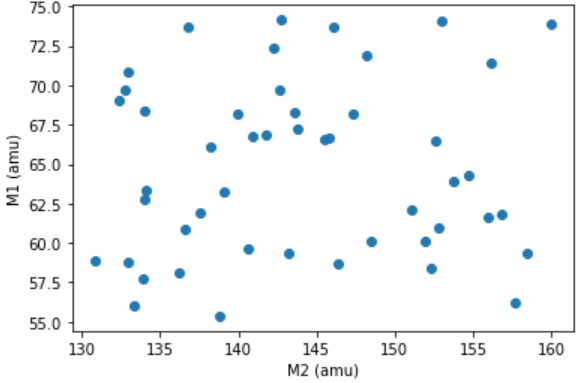 T = 80%
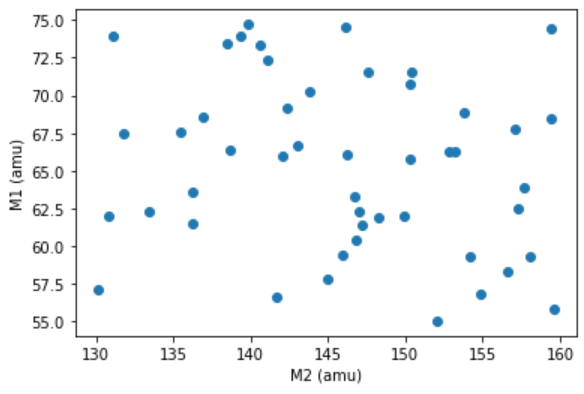 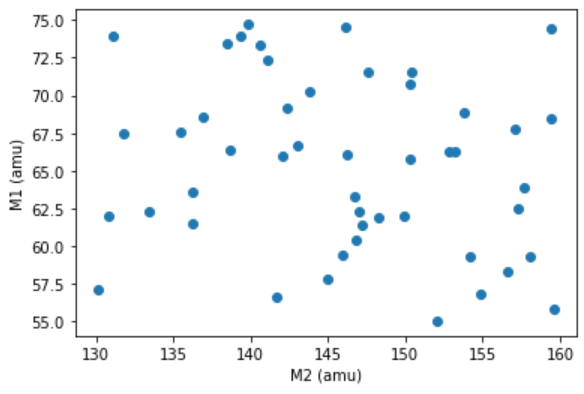 m = Pmax > T = 17
T – threshold
Pmax – probability of the presence of a «rose» in the image
n – number of images
m – number of threshold exceeded
It is the famous Bernoulli scheme
probability  P = m/n = 0.00017,

its rms
06.06.2020
15
Study of the uniform noise effect on the correct recognition probability
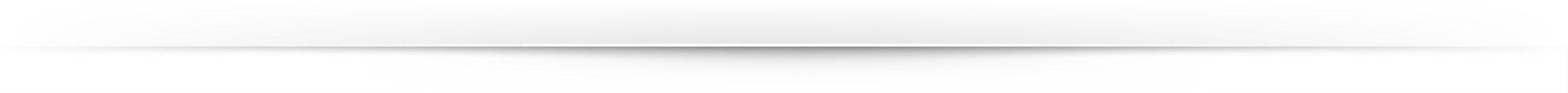 noise 0%
noise 10%
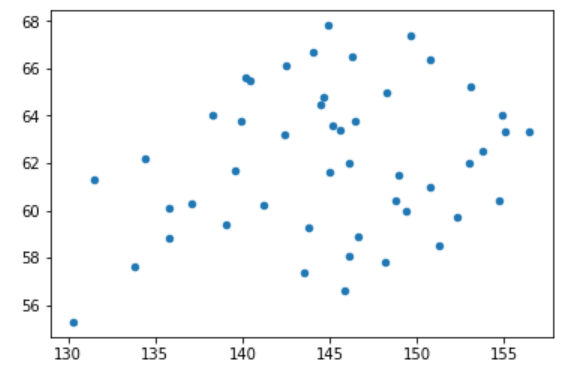 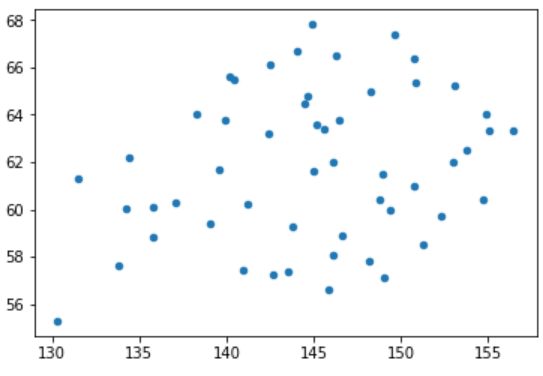 noise 30%
noise 50%
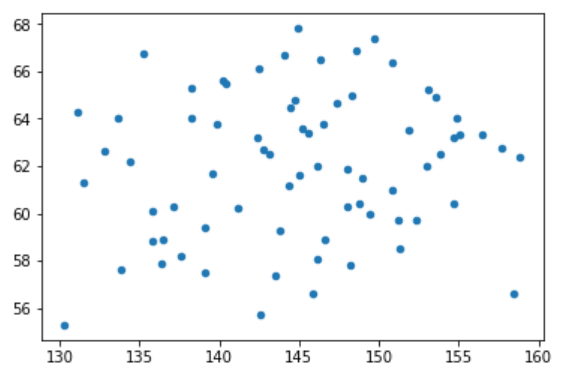 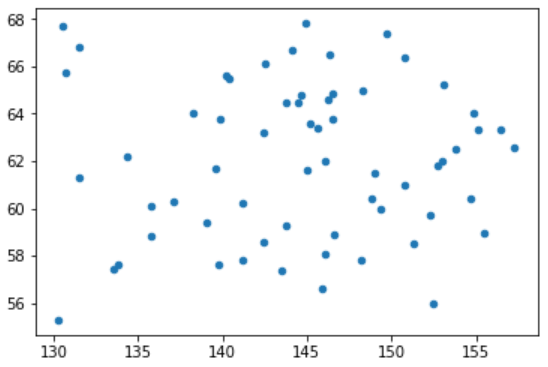 16
Uniform noise effect. The original «rose»
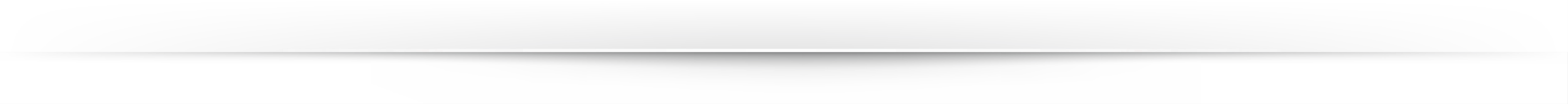 1000 Monte Carlo experiments 	           noise from 0% to 50% in increments of 5%

Approximation function
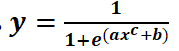 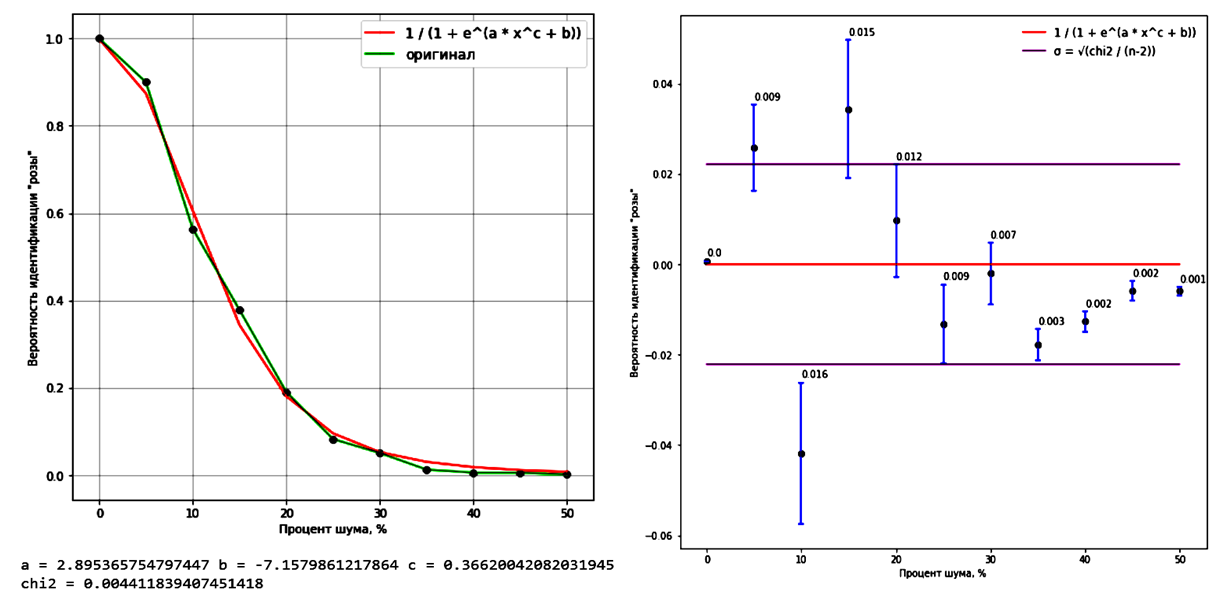 Probability of identifying a "rose"
Probability of identifying a "rose"
Noise, %
Noise, %
17
Fit residuals plot with the corridor of errors
Uniform noise effect «Rose» generated by the model
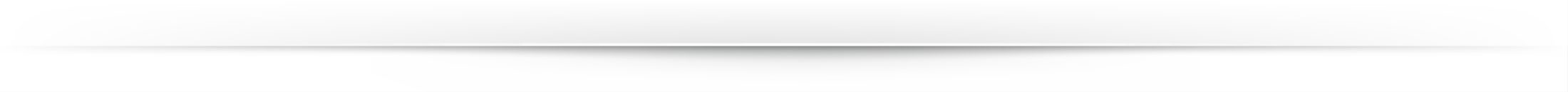 1000 Monte Carlo experiments 	           noise from 0% to 50% in increments of 5%

Approximation functions
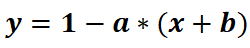 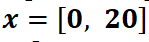 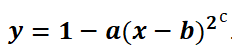 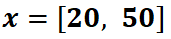 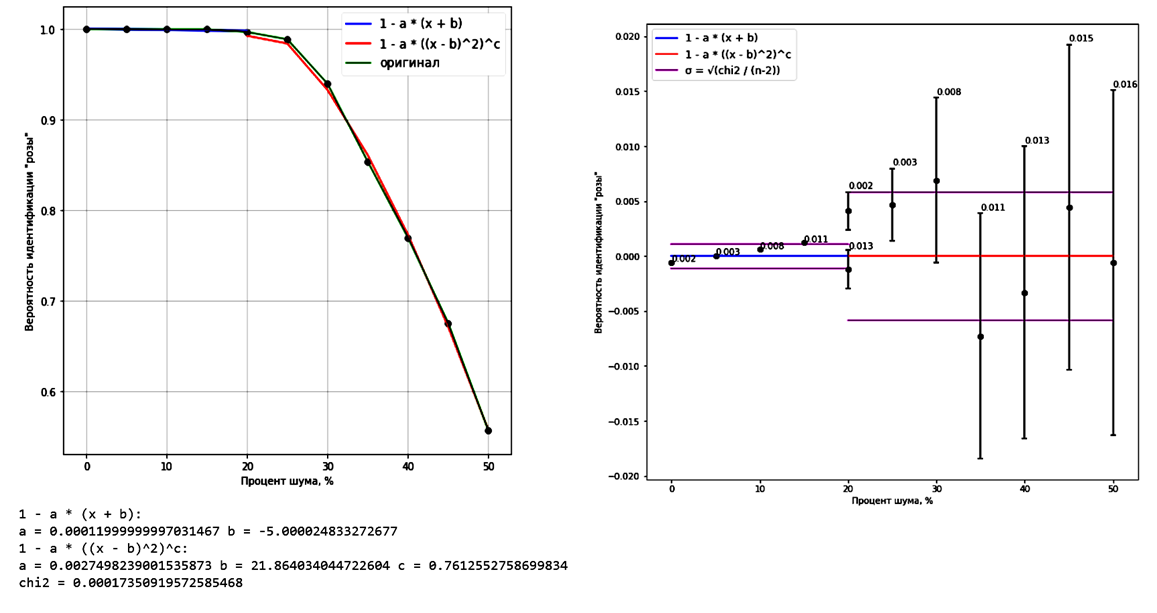 Probability of identifying a "rose"
Probability of identifying a "rose"
Noise, %
Noise, %
Fit residuals plot with the corridor of errors
18
Uniform noise effect«Rose» generated for each of n experiments
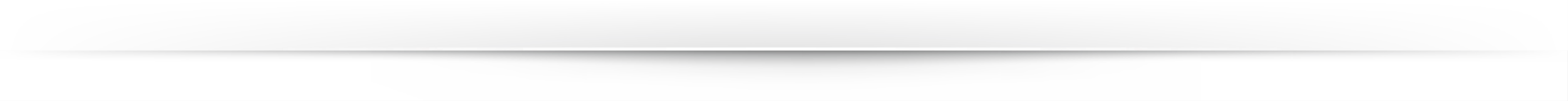 1000 Monte Carlo experiments 	           noise from 0% to 50% in increments of 5%

Approximation function
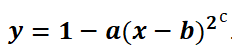 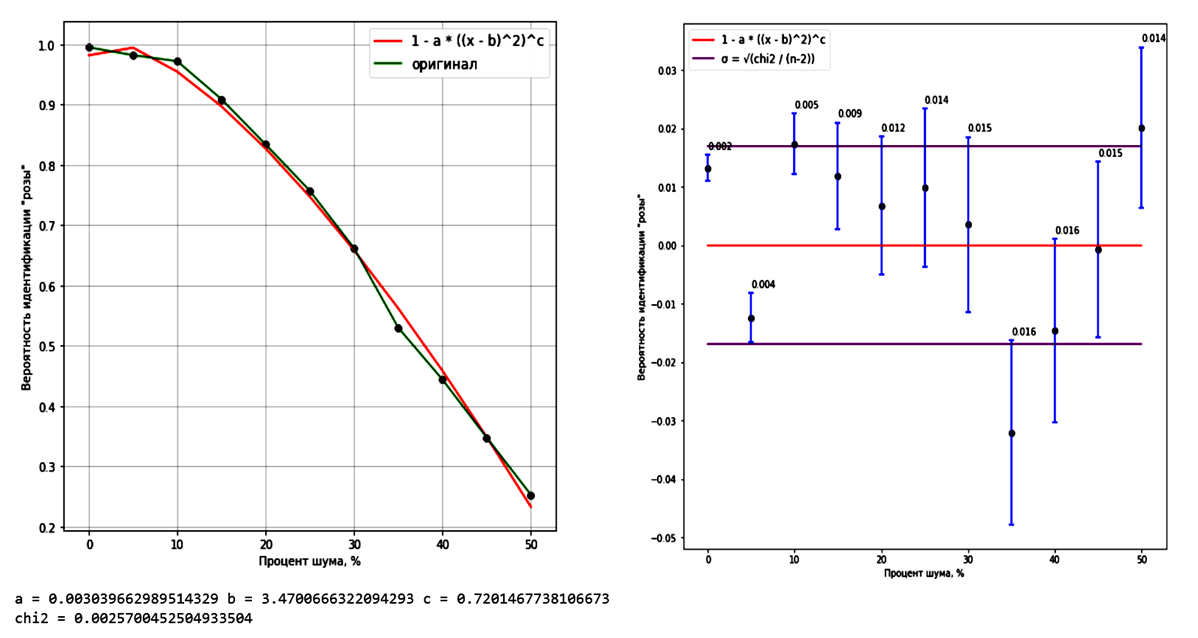 Probability of identifying a "rose"
Probability of identifying a "rose"
Noise, %
Noise, %
Fit residuals plot with the corridor of errors
19
Study the influence of point scattered around the lines forming the meander on the probability of correct recognition
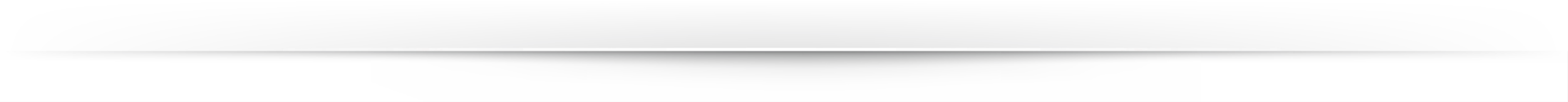 Original σ = 0.2
4 times increase of σ
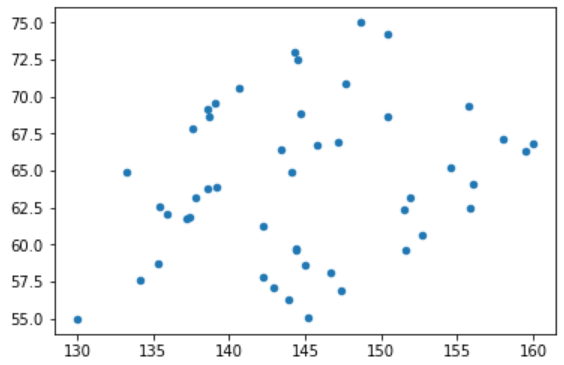 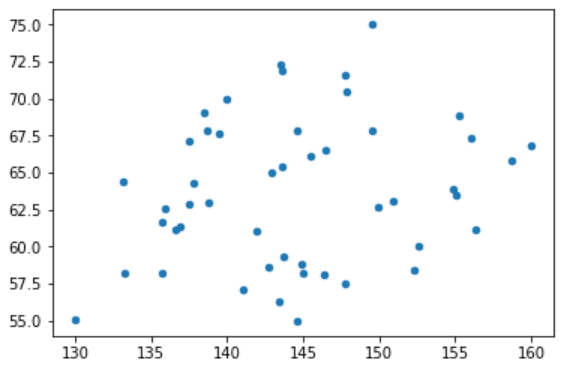 10 times increase of σ
20 times increase of σ
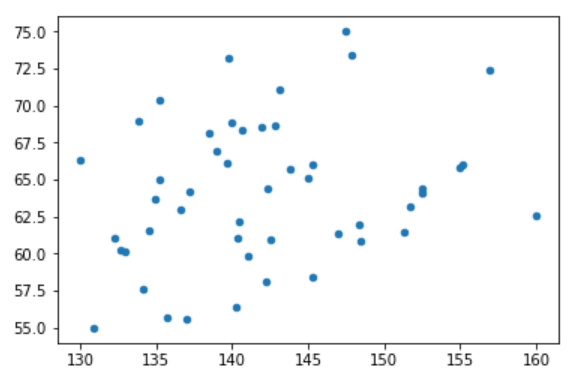 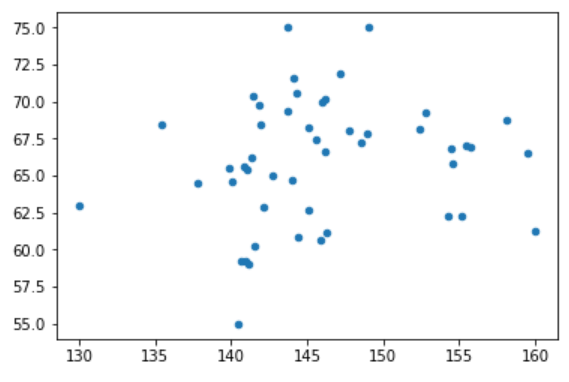 20
Study of point scattering«Rose» generated by the model
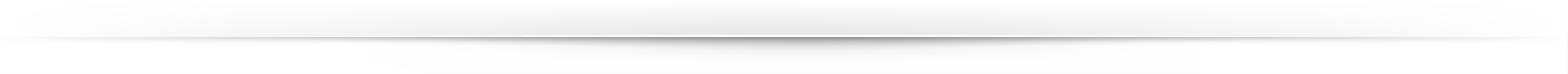 1000 Monte Carlo experiments                     σ increase from 1 to 20 In increments of 2

Approximation function
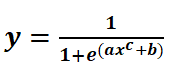 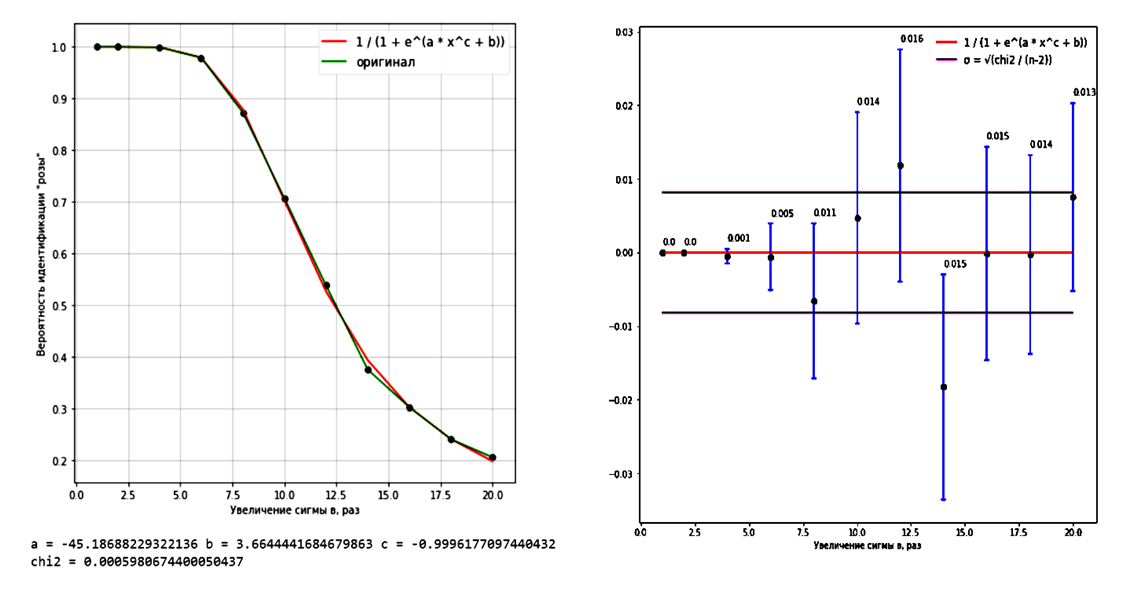 Probability of identifying a "rose"
Probability of identifying a "rose"
Increase sigma, times
Increase sigma, times
21
Fit residuals plot with the corridor of errors
Study of point scattering«Rose» generating for each of n experiments
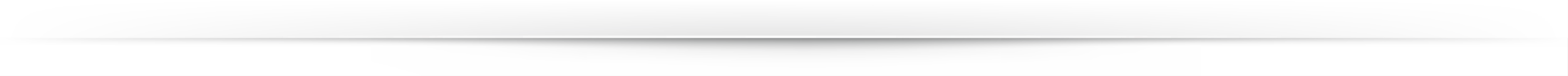 1000 Monte Carlo experiments 	            σ increase from 1 to 20 In increments of 2

Approximation function
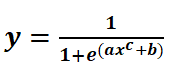 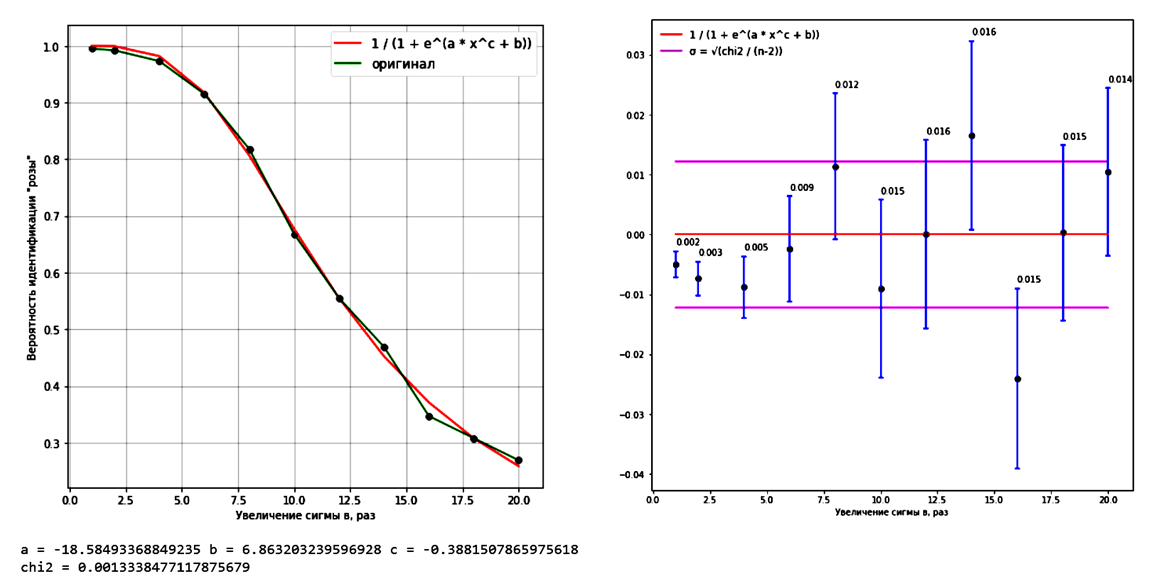 Probability of identifying a "rose"
Probability of identifying a "rose"
Increase sigma, times
Increase sigma, times
Fit residuals plot with the corridor of errors
22
Conclusion
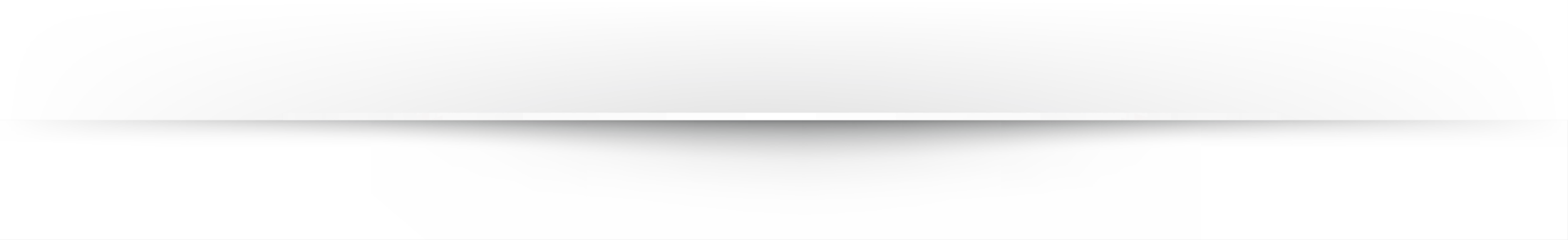 A number of quantitative estimates have been obtained that indicate the non-random origin of the structure in the form of a rhombic meander and the procedure stability to such parameters as data noise and mass resolution of the spectrometer

Probability of detecting the line structure using a pre-trained neural network on an array of its statistically independent generations is p=99.913955%
The probability of taking a random set of points for a line structure is negligible (0.00017)
The developed neuro-classifier can handle meander identification up to 25% of noise in data
Degradation of mass resolution up to 5 times does not have a strong effect on the probability of structure identification
23
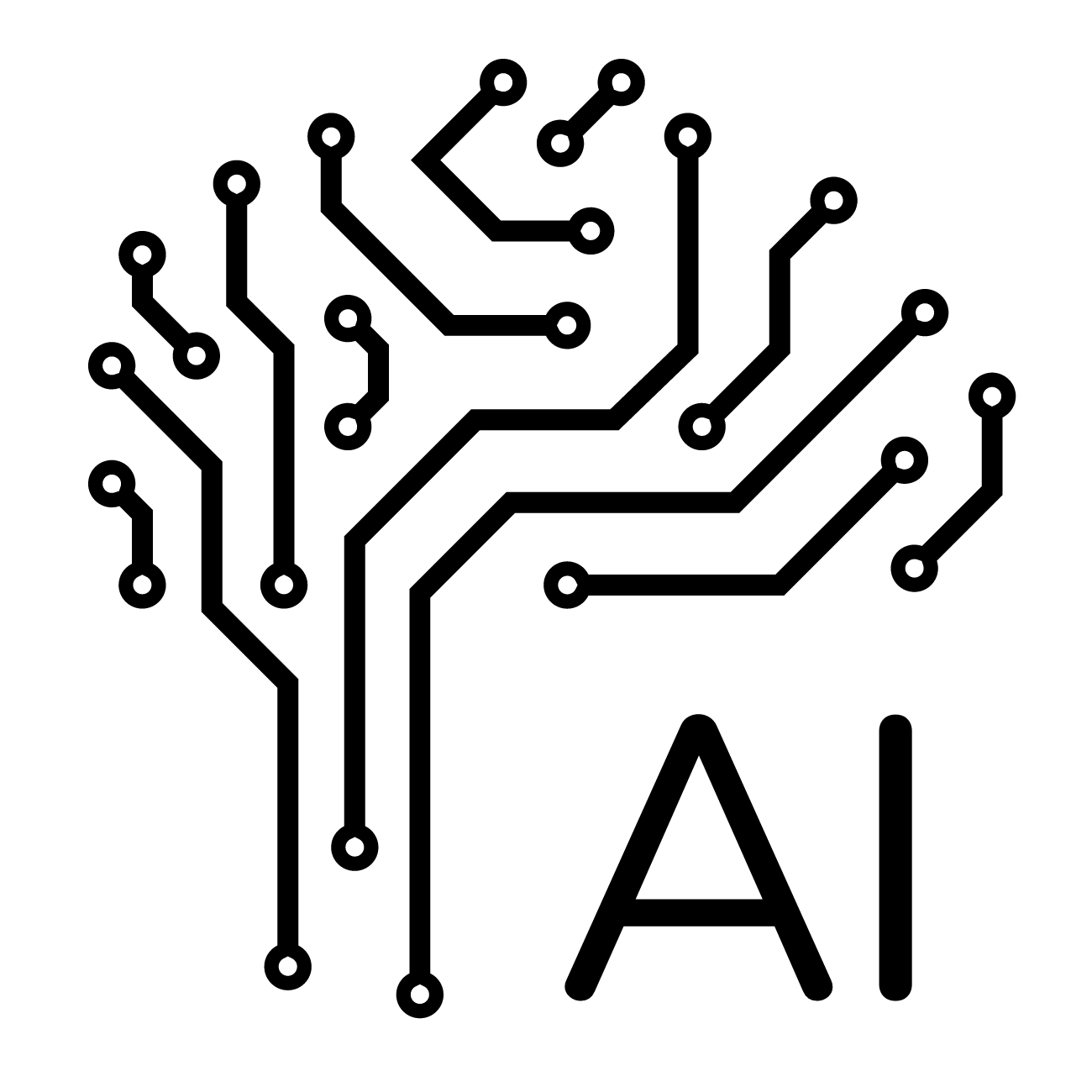 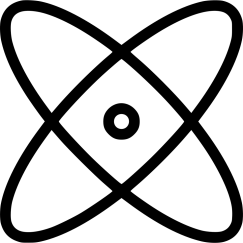 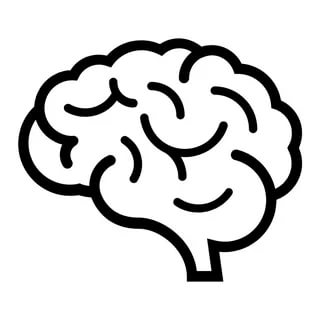 Thanks for your attention!
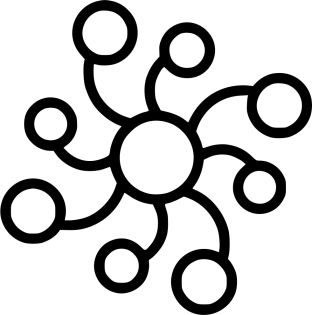 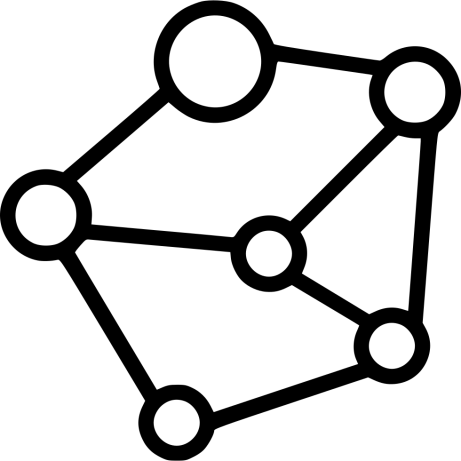 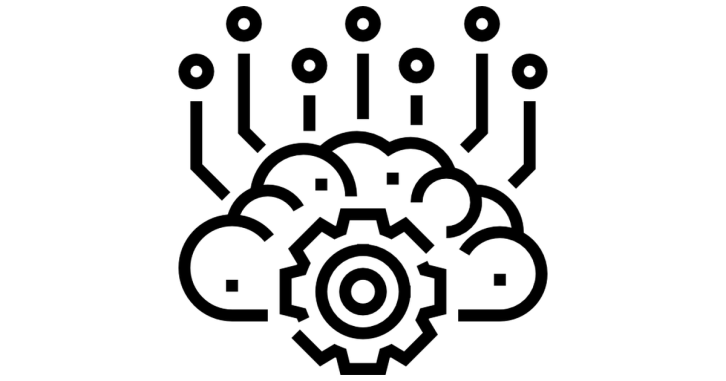 24